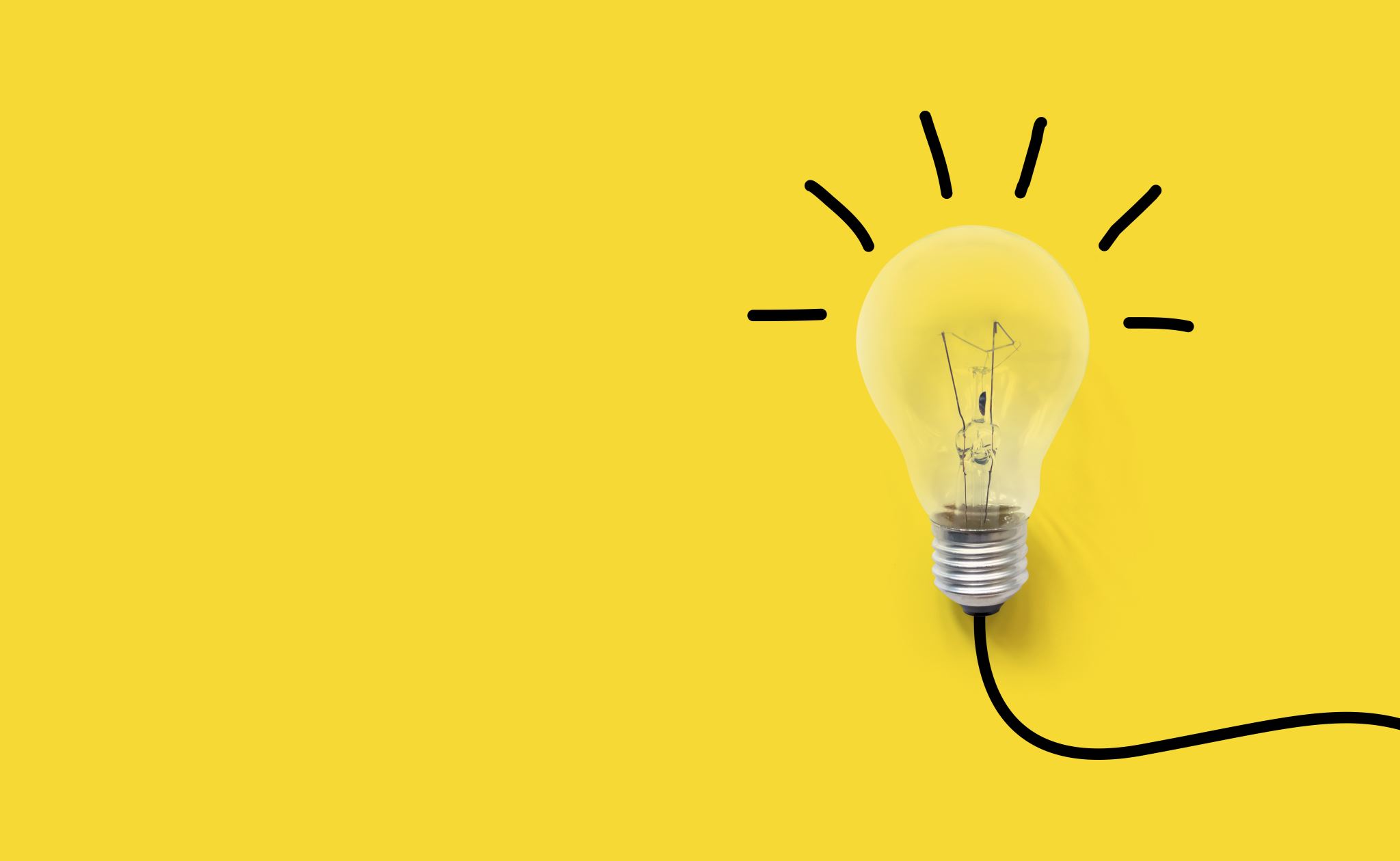 Quality Improvement Curriculum
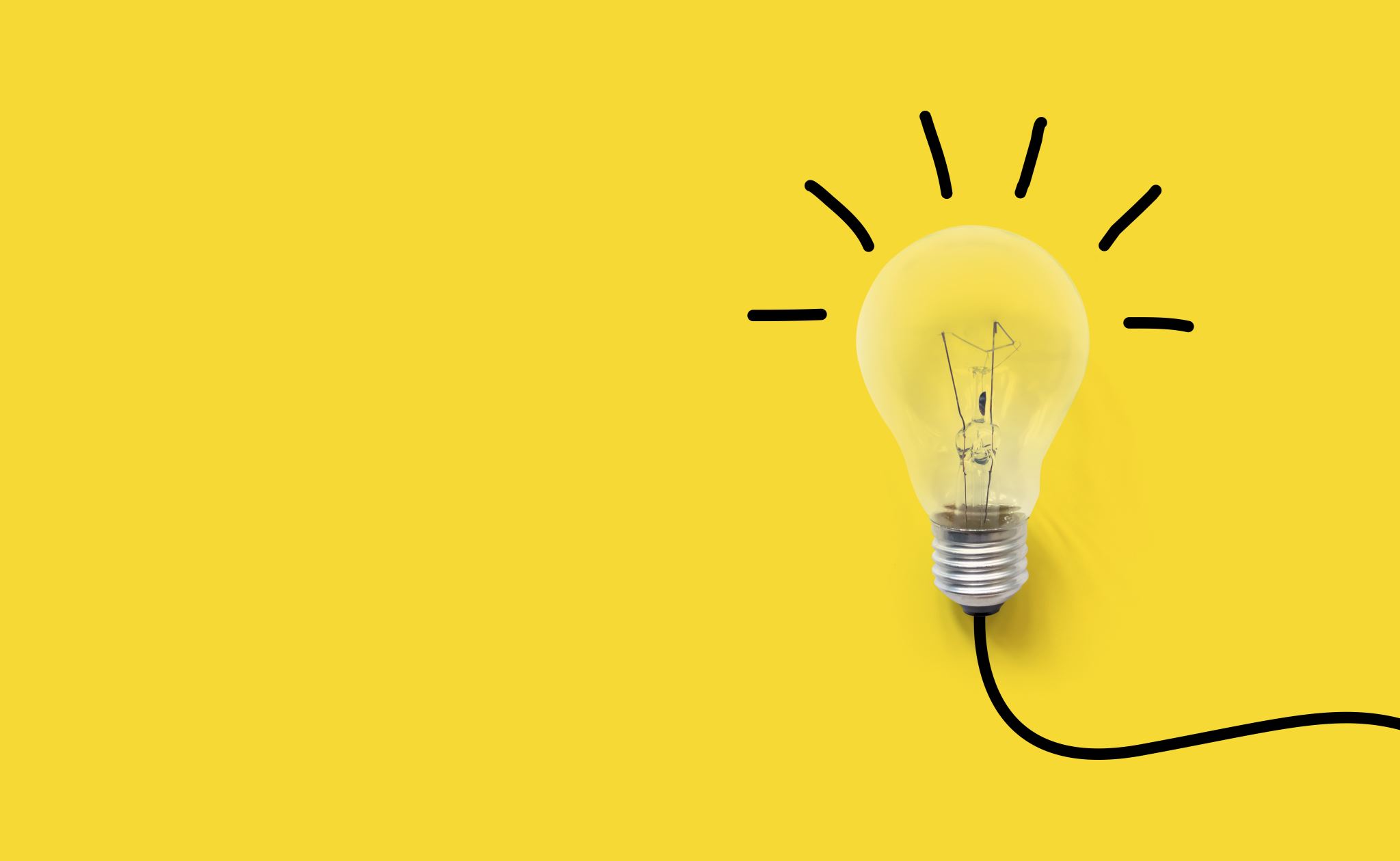 Sobia Khan, D.O.
Assistant Professor of Clinical Medicine 
In-Center Medical Director/Co-Medical Director @ Stony Brook Kidney Center
Division of Nephrology & Hypertension 
Stony Brook Medicine
Introduction to Quality Improvement, quarterly QI case discussions (during Renal grandrounds) and 1-2 QI projects completion by the nephrology fellows during nephrology fellowship (ambulatory rotation)
Intro to Quality Improvement
As per CMS, we need Quality improvement ” To standardize processes and structure to reduce variation, achieve predictable results, and improve outcomes for patients, healthcare systems, and organizations.”
In other words, QI is needed:
To achieve rapid and meaningful improvement in health care system.
To investigate and analyze an adverse event or near miss for prevention of future adverse events.
Why do we need a quality improvement curriculum?
A Quick Walk-through Reason’s Swiss Cheese model
Reason’s Swiss cheese model
Reason’s Swiss cheese model is the paradigm for analyzing medical errors and patient safety incidents.
It is a model which is frequently referred and widely accepted by patient safety professional and has become the common language through which complex accidents can be understood.
Image of the Swiss cheese explains the occurrence of system failures, such as medical mishaps. 
According to this metaphor, in a complex system, hazards are prevented from causing human losses by a series of barrier. 
Each barrier has unintended weakness or holes, which are inconstant. So, when these holes are aligned, the hazard reaches the patient and can cause harm.
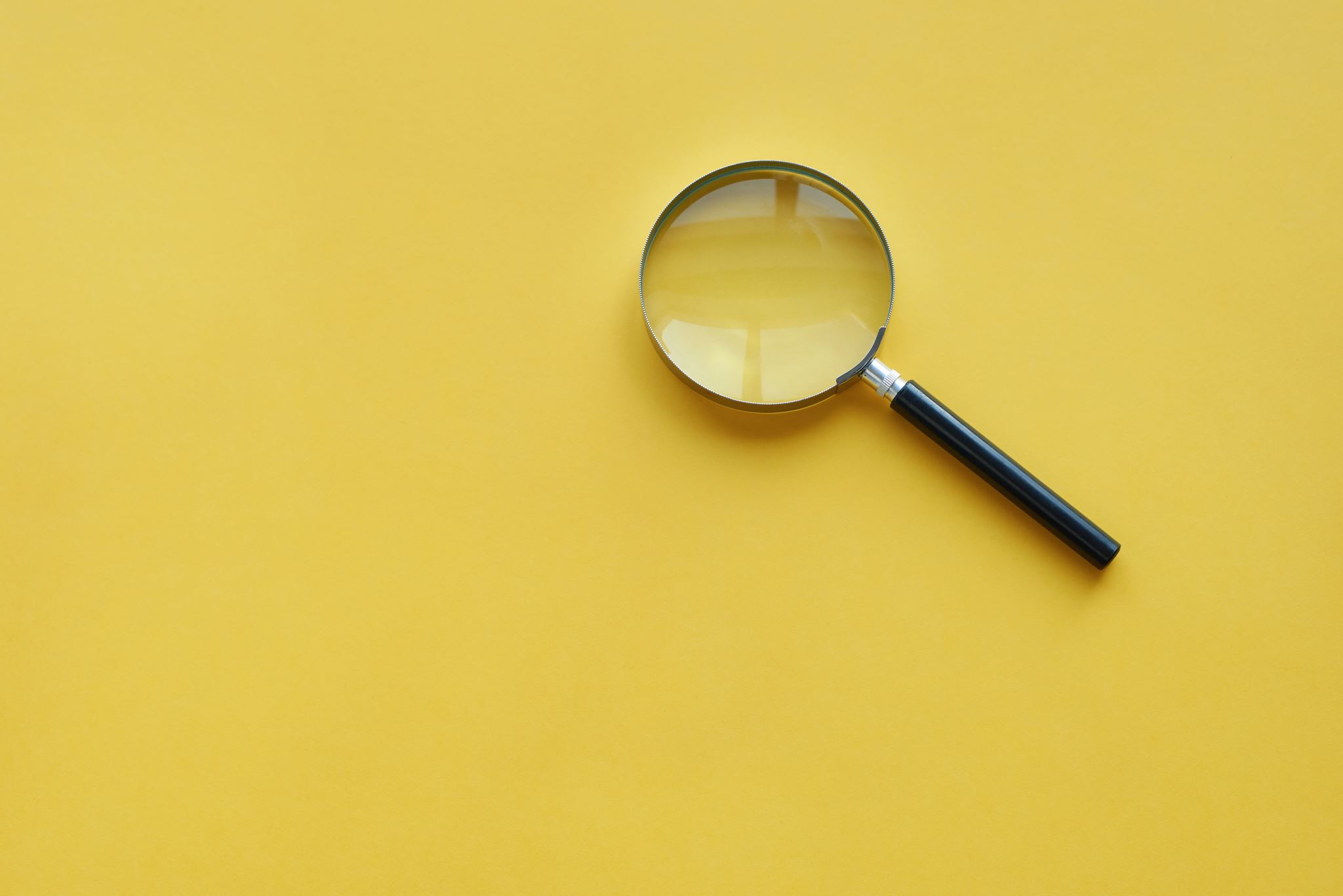 Few definitions to consider
Swiss Cheese model: dominant paradigm for analyzing medical errors and patient safety incidents.
Latent Error: Failure of system design that increases the probability of harmful events. Latent error can be called causal error or contributing factor
Active Error: Error (of commission or omission) committed at the interface between a human and a complex system.
Interpretation of the Swiss cheese model of medical error
The slice of cheese represents a barrier that protects patient from harm.
A hole in the slice of cheese represents a latent error
The arrow represents the path from hazard to patient harm
[Speaker Notes: 2-]
Objectives Of QI Learning
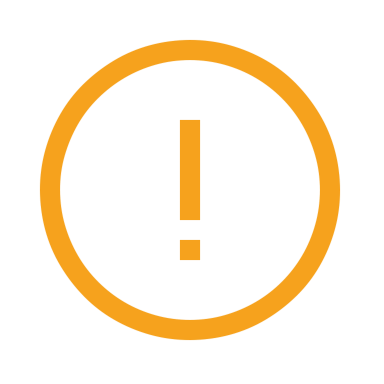 To conduct event/error analysis
Identify relevant cognitive and systems errors
Brainstorm action plans and solutions (process improvements)
Proactive learning culture – where an event is seen as an opportunity to improve
What is a PDSA Cycle?
Plan Do Study Act is a four-step model for carrying out change. Just as a circle has no end, the PDSA cycle can be repeated again and again for continuous improvement.
PDSA Cycle
OUTLINE TO WORK ON THE PDSA CYCLE
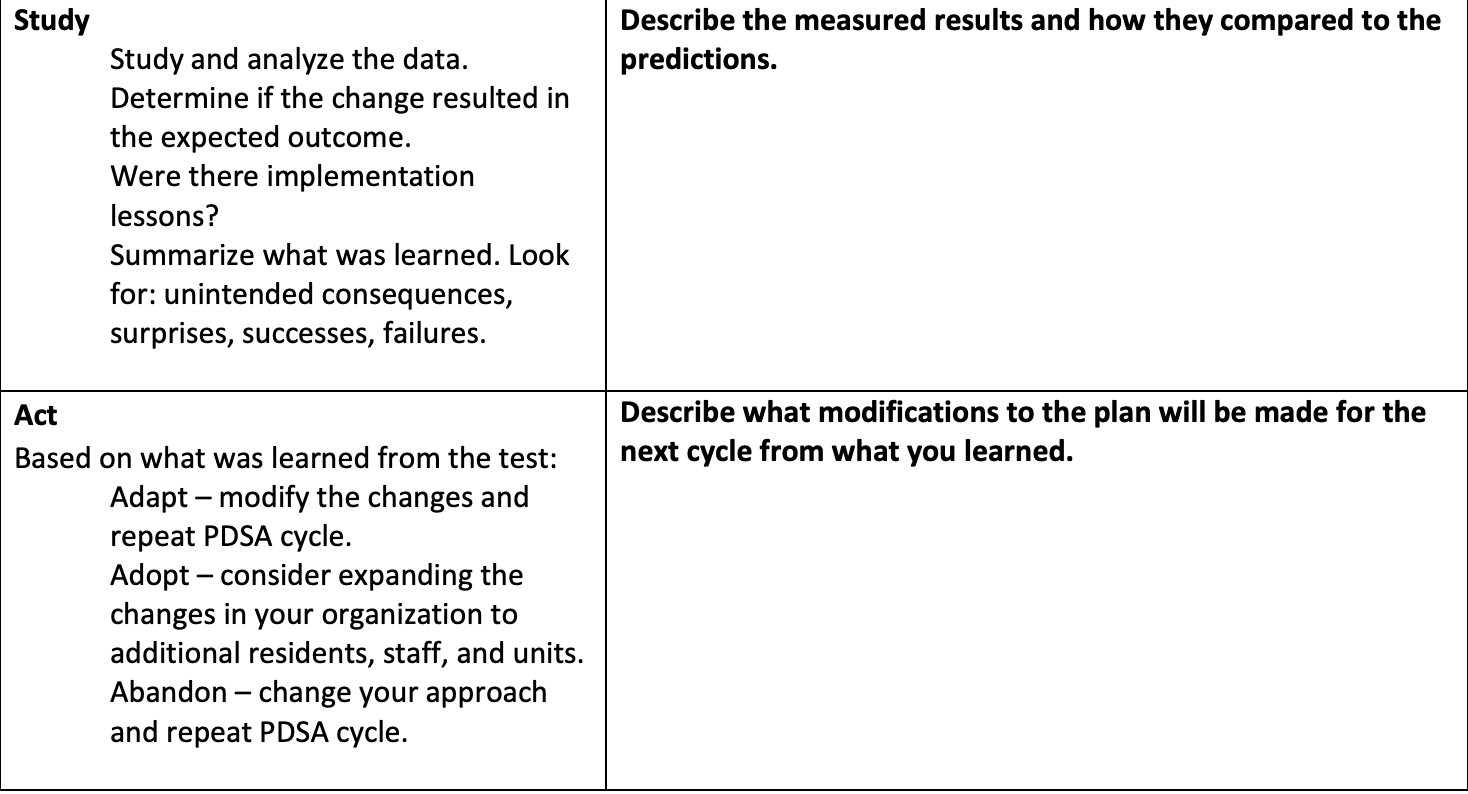 OUTLINE TO WORK ON THE PDSA CYCLE
Q 1: You are the medical director for a hemodialysis unit. During the QAPI meeting it is noted that your unit has high incidence rate of infection in the patient requiring hemodialysis. 
What is your role as a medical director?

A- Talk to the nephrologist taking care of the patients
B- Talk to the nurses and technicians and observe them when placing patients on hemodialysis machines
C- Arrange a meeting with the vascular surgeon 
D- Investigate the root cause for increased rate of infection
References:
1- The Swiss cheese model of safety incidents: are there holes in the metaphor. https://doi.org/10.1186/1472-6963-5-71
2- Quality measurement and quality improvement. CMS.gov
3- Swiss cheese quiz http://129.195.254.70/ICQ
4- Systematic review of the application of the plan-do-study-act method to improve quality in health care DOI: 10.1136/bmjqs-2013-001862
5-Swiss cheese model by James Reason.
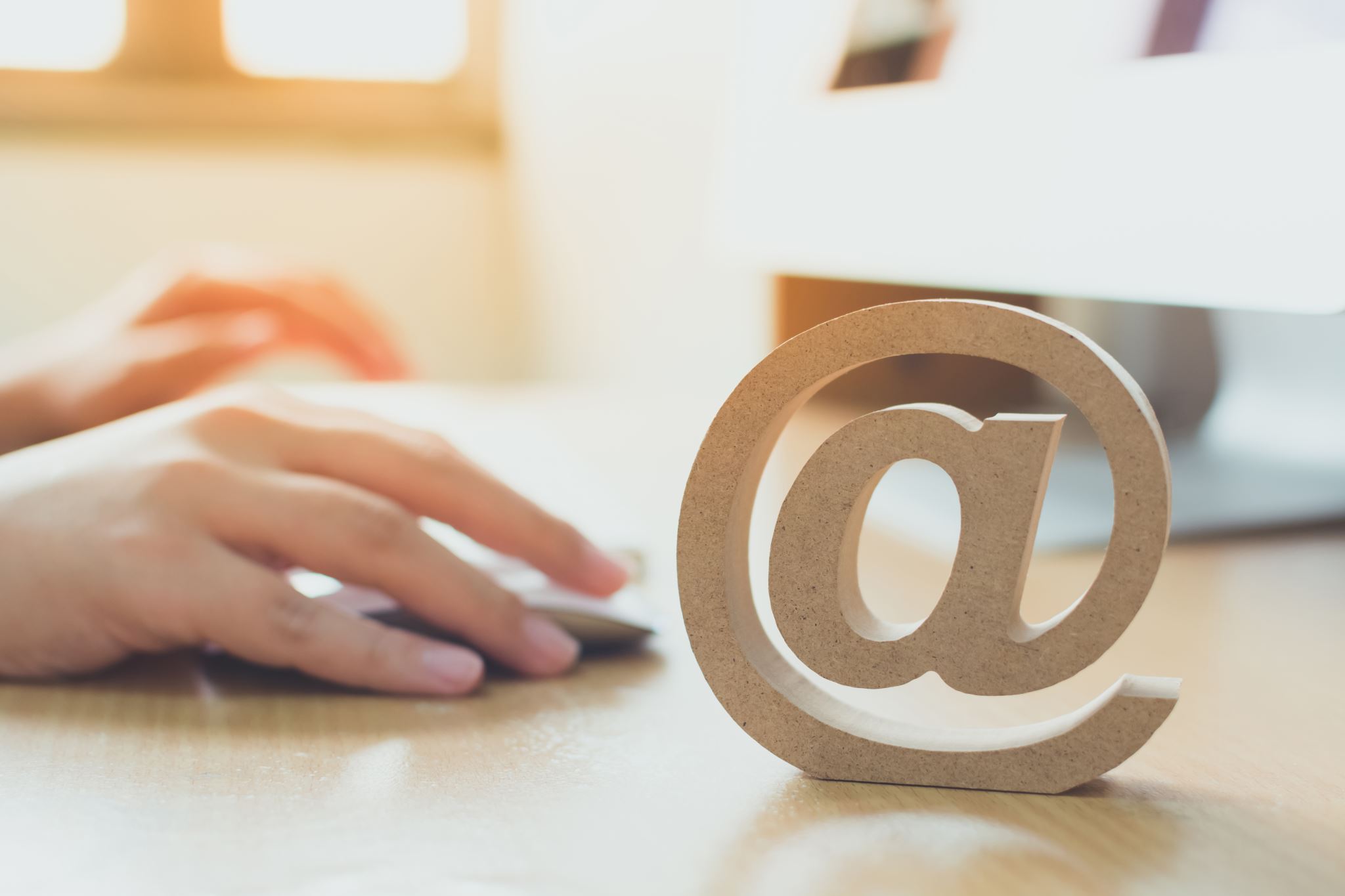 For questions, please email me: 
sobia.khan@stonybrookmedicine.edu
Thank You!